Multidisciplinary Colloquium Project
THE REASONS FOR UNDERUTILIZATION OF CHEMOPROPHYLAXIS AMONG US TRAVELERS DEPARTING TO MALARIA ENDEMIC COUNTRIES IN WEST AFRICA.
Chike Achudume
April 29th, 2015
1
Introduction
Reasons for underutilization of Chemoprophylaxis   
Findings from Literature Review
Lack of awareness & understanding
Non-compliance
Unwillingness
Forgetfulness
Limited pre-travel consultation


Solutions
2
Malaria Chemoprophylaxis
Anti-Malaria drug

Reduces Malaria Risk

Mostly Administered Orally

Not 100% protective.
Prado et al, 2014
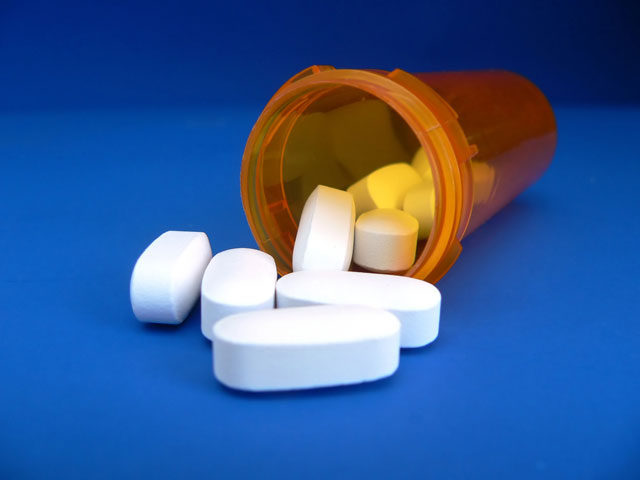 3
Underutilization of Chemoprophylaxis among US Travelers
(W.T.O, 2013)
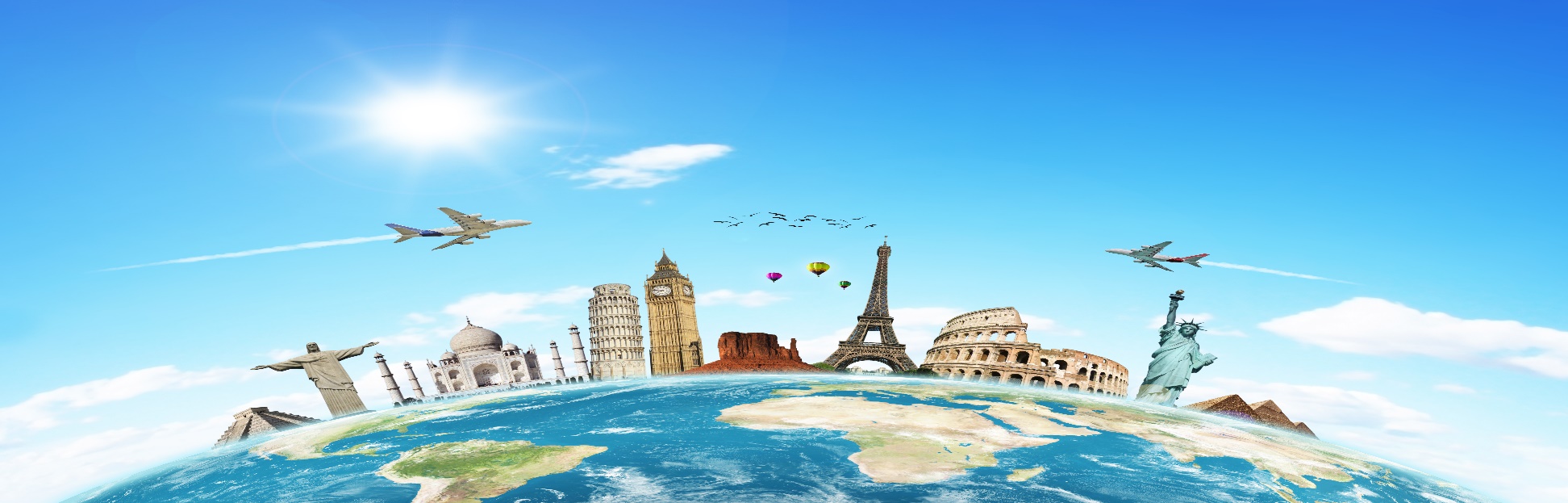 International Travel is on the Increase at a Growth Rate of 4%
(12 Billion in 2012)
Africa increased by 3 million more Travelers at a Growth Rate of 6%
(50 million in 2012)
4
Underutilization of Chemoprophylaxis among US Travelers
Fully Utilized
Malaria Protection
Malaria Chemoprophylaxis
Underutilized
Malaria Infection
5
Abstract
Malaria poses a real threat to travelers in high endemic regions in Sub-Saharan Africa. International travel has grown dramatically overtime thus increasing the need to understand health issues. Chemoprophylaxis is an anti-malaria regimen available to travelers which helps reduce the risk of contracting the disease. This presentation focus on reasons for the underutilization of this regimen among U.S travelers visiting West Africa and also proffer solutions that can be used for designing  pre-travel awareness programs.
6
Research Question
The Development of Strategies 
to Improve uptake.
How might understanding the reasons for underutilization of Chemoprophylaxis
Help Inform
In
US Travelers Protecting them from Contacting Malaria
7
Findings from Literature Review
Non- compliance



Lack of awareness & understanding


Limited pre-travel consultation
(Agarwal, McMorrow & Arguin , 2012)
(Adachi et al, 2014)
Pavli et al, 2014
8
Next Steps
Non-compliance
Forgetfulness
Unwillingness
Compliance
(Wetzel & Behrens , 2001; Emeline et al ,2013)
9
Lack of Awareness & Understanding
Utilization
Understanding
Awareness
(Adachi et al, 2014; Pavli et al, 2014)
10
Pre-travel Consultations
Limited Pre-Travel Consultation

Access
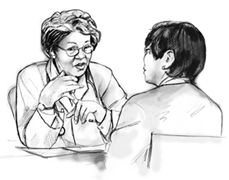 (Pavli et al, 2014; Haywood et al 2012)
11
Suggestion for Further Research
Role of chemoprophylaxis side-effects play in travelers unwillingness to take them?
12
Conclusion
Building Educational Strategies
 
Raising awareness of chemoprophylaxis
Improving understanding of malaria risk
Reminders (Sms & Email)
Creation of more Pre-travel consultation
More vaccination centers
Mini consultation clinics at airline departure gate
Further Research:  
Side effect chemoprophylaxis on unwillingness
(CDC, Health Administrators, and Policy Makers):
13
References
World Tourism Organization. “Tourism 2020 vision,” 2013. Retrieved from
             	http://www.world-tourism.org/
Prado et al (2014). Malaria in Developing Countries. J Infect Ctries 8 (1), 001-004
Agarwal, A., McMorrow, M., & Arguin, P. (2012). The increase of Imported Malaria Acquired in Haiti       	among US Travelers. Am. J. Trop. Med. Hyg, 86(1), 9-10.
Adachi, K., Coleman, M., Khan, N., Jentes, E., Arguin, P., Rao, S., Meltzer, M. (2014). Economics of        	Malaria Prevention in US Travelers West Africa. Clinical Infectious Diseases.58 (1), 11-21.
Pavli, A., Spilioti, A., Smeti, P., Patrinos, S., & Maltezou, H. (2014). Vaccination and Malaria Prevention among International Travelers Departing from Athens International Airport to African Destinations. Journal of Tropical Medicine, 1-10
Laver, S., Wetzels, J., & Behrens, R. (2001). Knowledge of Malaria, Risk Perception, and Compliance with 	Prophylaxis and Personal and Environmental Preventive Measures in Travelers Exiting 	Zimbabwe from  Harare and Victoria Falls International Airport. Journal of Travel Medicine, 8: 	298-303.
Haywood, A., MacIntyre, C., & Seale, H. (2012). Travel risk behaviors and uptake of Pre-travel health 	preventions by university students in Australia. BMC Infect Dis 2012, 12(43).
14
Thank you for your Attention &      Questions
Chike Achudume
cachudum@gmu.edu
15